Týdenní přehled epidemické situace a stavu očkovánív Královéhradeckém kraji
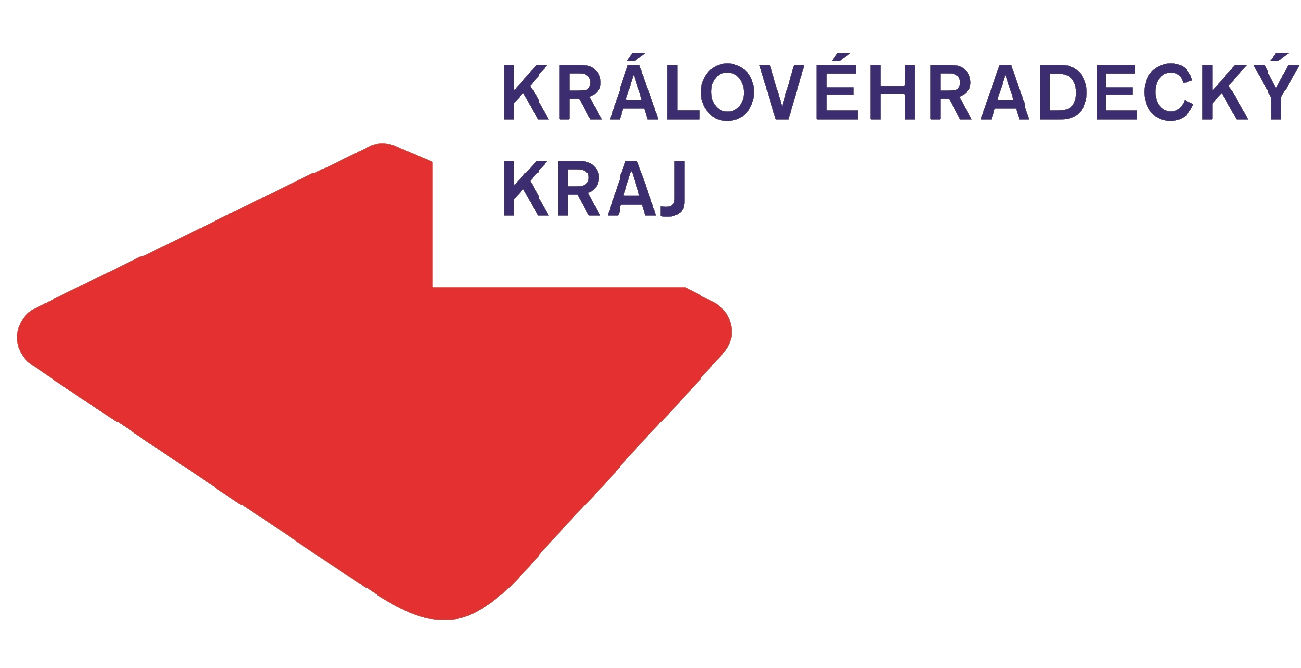 Aktuální situace v Královéhradeckém krajik 13. 6. 2021
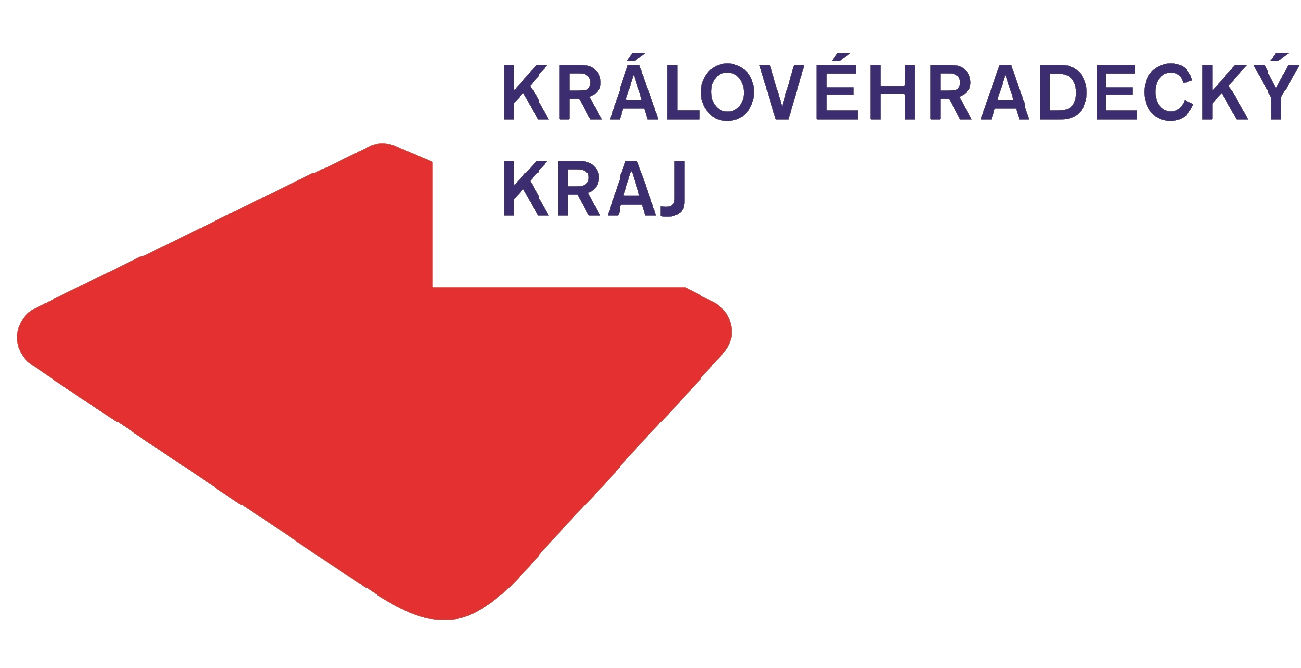 Stav očkování obyvatel v ČR k 14. 6. 2021
Osoby na 100 obyvatel (% populace)
*
Obyvatelstvo 
k 1. 1. 2021
*  osoby, které nebyly očkovány a ani nejsou přihlášeny k očkování a kdykoliv v minulosti prodělali onemocnění COVID-19 podle dat ISIN
Zdroj dat: Centrální rezervační systém; ISIN / COVID-19 - Informační systém infekční nemoci
Očkovaní v krajích (podle místa podání)
Stav k 14. 6. 2021
Počty unikátních osob (nikoli dávek)
Počet vakcinovaných osob na 100 obyvatel
Počet vakcinovaných osob na 100 obyvatel
≥ 46,0
43,00–45,99
39,00–42,99
< 39,00
LBK
ULK
HKK
KVK
PHA
PAK
MSK
STC
OLK
PLK
VYS
ZLK
JMK
JHC
Zdroj: Informační systém infekční nemoci (ISIN) – modul očkování
Očkovaní v krajích (podle místa bydliště)
Stav k 14. 6. 2021
Počty unikátních osob (nikoli dávek)
Počet vakcinovaných osob na 100 obyvatel
Počet vakcinovaných osob na 100 obyvatel
≥ 44,0
42,00–43,99
41,00–41,99
< 41,00
LBK
ULK
HKK
KVK
PHA
PAK
MSK
STC
OLK
PLK
VYS
ZLK
JMK
JHC
Bydliště není uvedeno u 52 721 osob z počáteční fáze vakcinace
Zdroj: Informační systém infekční nemoci (ISIN) – modul očkování
Celkový počet dodaných a podaných dávek k 13. 6.
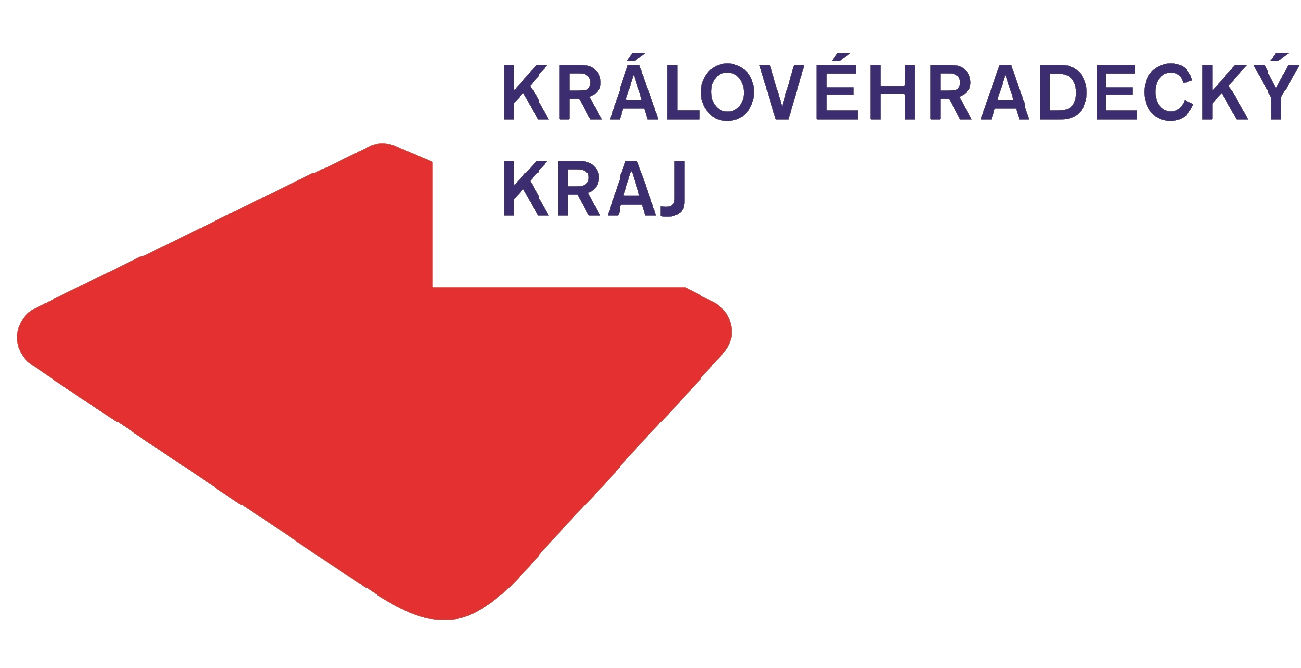 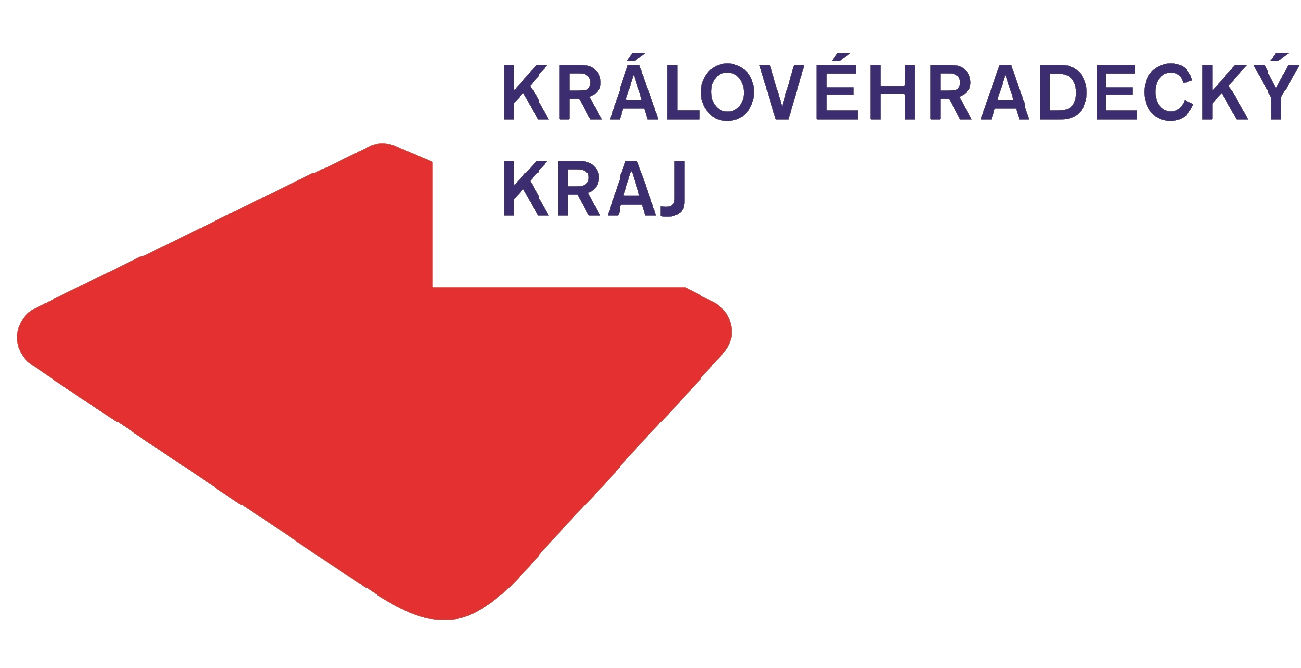 Ve 23. týdnu prům. 5.080 očkování za den
Vakcíny Moderna, AstraZeneca a Johnson jsou distribuovány praktickým lékařům
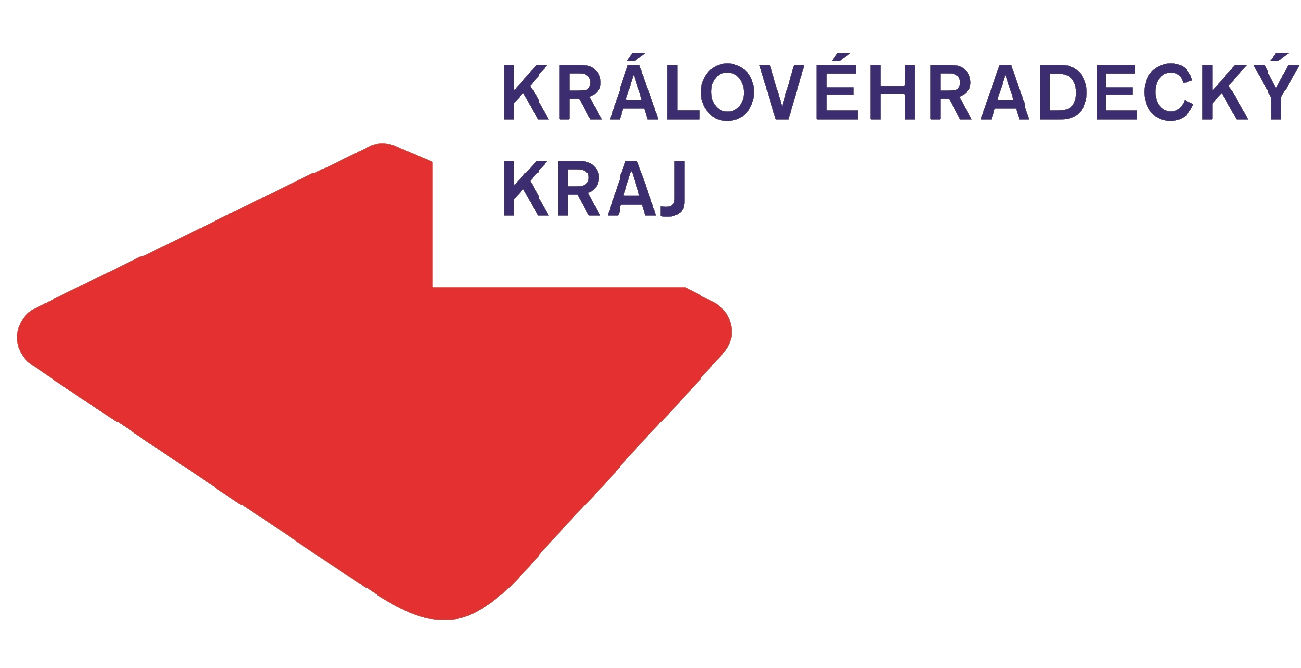 Praktičtí lékaři – dávky k 13. 6. 2021
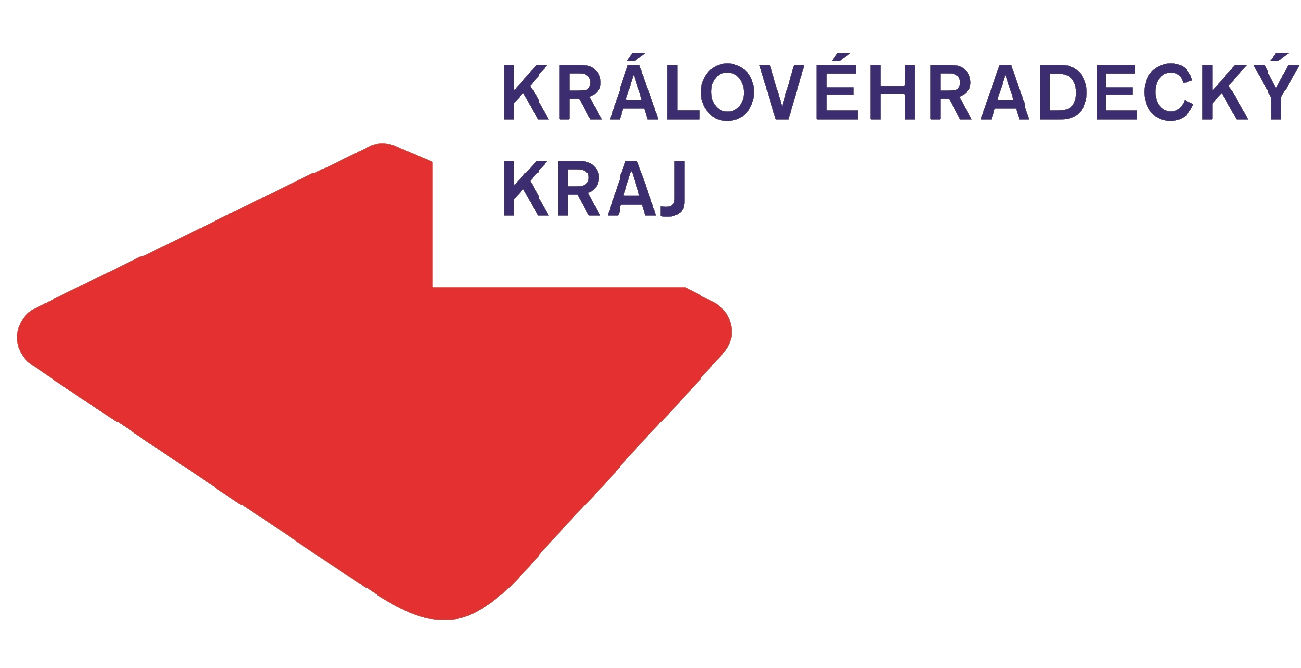 Děkuji za pozornost.

Martin Červíček
hejtman
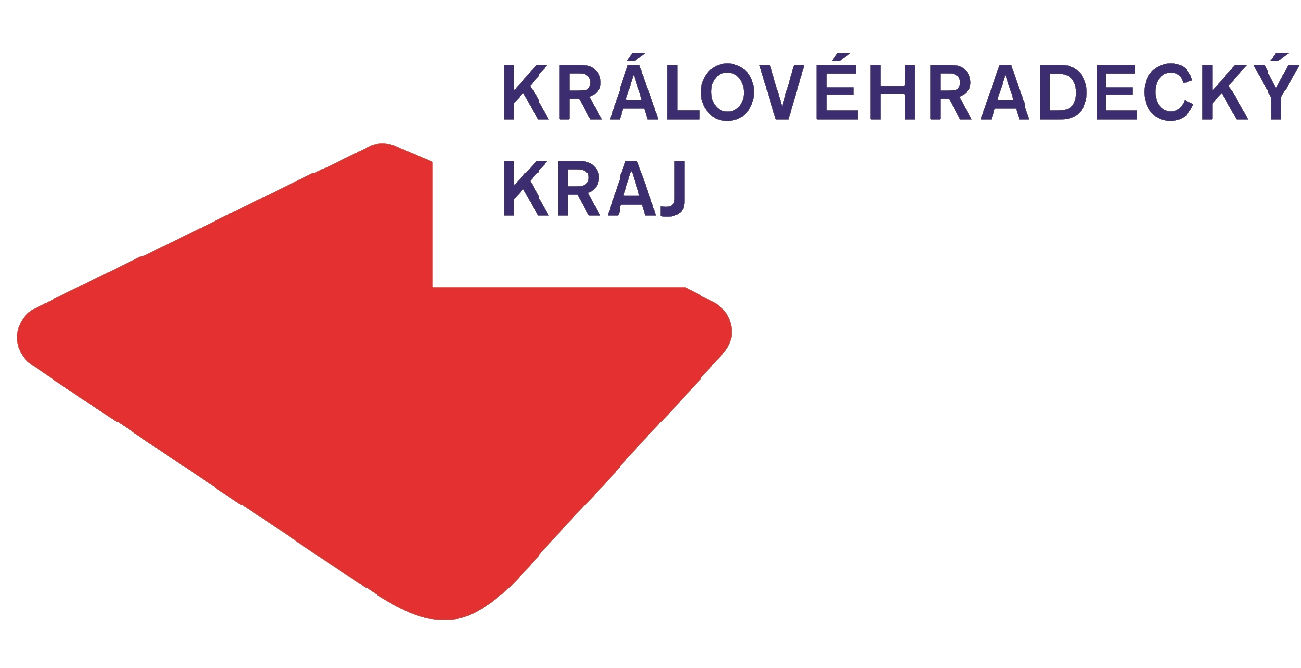